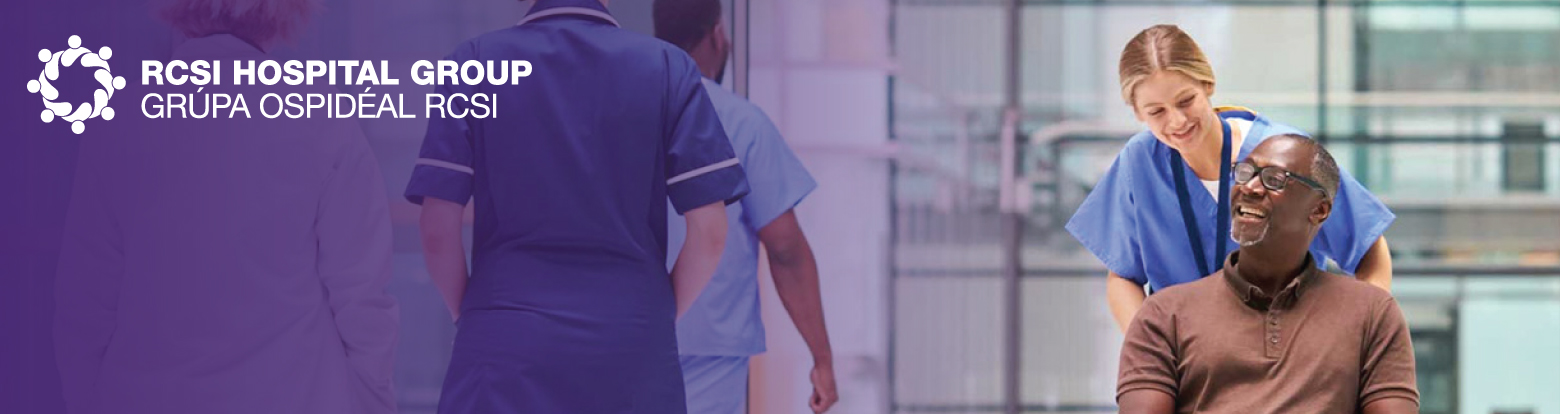 3rd Annual Quality & Patient Safety Conference
Improving the Healthcare Journey for Patients & Staff
TITLE
Multidisciplinary Team Approach to Incident Reviews Improves Patient Care

SUBMITTED BY
Siobhan Enright, Clinical Risk and Patient Safety Manager, Rotunda Hospital
ABSTRACT
INTRODUCTION
A multidisciplinary team consisting of Consultants in Obstetrics, Neonatology and Anaesthesiology, Senior Midwifery and Clinical Risk representatives meet weekly to review Clinical Incidents within the hospital. The aim is to understand the what, why
and how of events contributing to a clinical incident and make recommendations to prevent recurrence. Part of the review process is to ensure appropriate support mechanisms are in place, including patient follow up with senior clinical expertise or care from other medical disciplines such as mental health support.
RESULTS
Increase in the number of Incidents reviewed to the standard of Concise Review
Improvements to Patient care and Patient Safety achieved through enactment of recommendations from completed reviews
Increase in patient attendance at Consultant led Clinic for Postnatal debrief and feedback regarding completed reviews
Increase in the number of Patient who required additional referrals to perinatal mental health services
Implementation of a clear process for providing feedback and further education for multidisciplinary Teams follow up care
METHODOLOGY
A PDSA model approach was used to implement the change to Clinical Incident Reviews
VALUE
Timely Patient Clinic Appointments: Patients attend the Clinic within 4 weeks of incident allows patient the opportunity to ask questions and receive a copy of completed review
Process for patient referral to other services: eg. Mental Health support , Anaesthesiology
Learning for staff: through dissemination of information from completed reviews
AIM
This project aims to improve patient care through systematic analysis of clinical incidents where key learnings are identified and disseminated to clinical staff and the Executive Management Team in a timely manner. Feedback of the outcome and learning from reviews is delivered to patients by a Senior Clinician.
CHANGE IMPLEMENTED
Changes to the Specific Review tool used for Incident Reviews
Terms of Reference
Expansion to the criteria for incidents requiring Multidisciplinary Team Review
SUSTAINMENT
Achieved through the commitment of review team members who facilitate a consistent and effective response to the management of incidents with oversight by the Hospital Executive Management Team and a system for feedback to staff and patients.
MEASUREMENT
This is achieved through a number of different quality measurement tools that include .
Audit of the number of reviews and clinical indication
Additional referrals required for patients
Completion of recommendations eg. Changes to guidelines, Clinical Audit Case study presentations for clinical staff
Feedback from clinical leads
ADDITIONAL INFORMATION
The plan is to share the learning and experience with other hospitals.